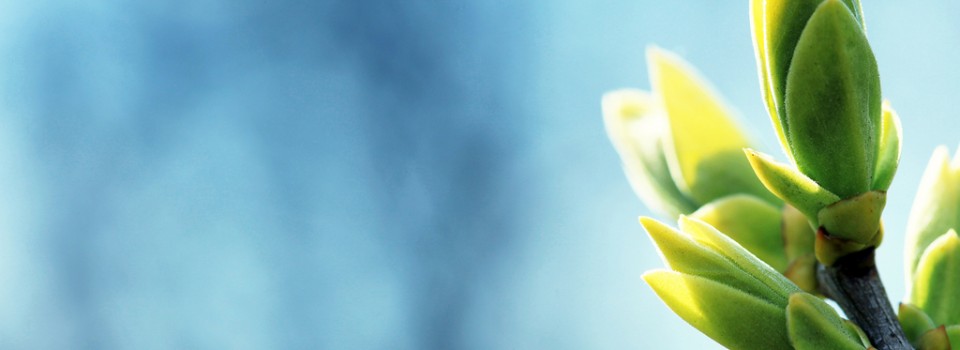 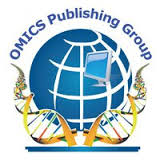 OMICS Group
OMICS Group International through its Open Access Initiative is committed to make genuine and reliable contributions to the scientific community. OMICS Group hosts over 400 leading-edge peer reviewed Open Access Journals and organizes over 300 International Conferences annually all over the world. OMICS Publishing Group journals have over 3 million readers and the fame and success of the same can be attributed to the strong editorial board which contains over 30000 eminent personalities that ensure a rapid, quality and quick review process. OMICS Group signed an agreement with more than 1000 International Societies to make healthcare information Open Access.
Contact us at: contact.omics@omicsonline.org
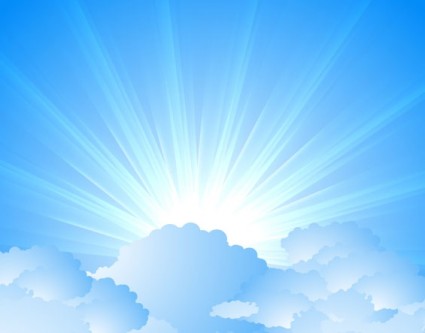 OMICS Journals are welcoming Submissions
OMICS Group welcomes submissions that are original and technically so as to serve both the developing world and developed countries in the best possible way.
OMICS Journals  are poised in excellence by publishing high quality research. OMICS Group follows an Editorial Manager® System peer review process and boasts of a strong and active editorial board.
Editors and reviewers are experts in their field and provide anonymous, unbiased and detailed reviews of all submissions.
The journal gives the options of multiple language translations for all the articles and all archived articles are available in HTML, XML, PDF and audio formats. Also, all the published articles are archived in repositories and indexing services like DOAJ, CAS, Google Scholar, Scientific Commons, Index Copernicus, EBSCO, HINARI and GALE.
For more details please visit our website:
http://esciencecentral.org/journals/alternative-integrative-medicine.php
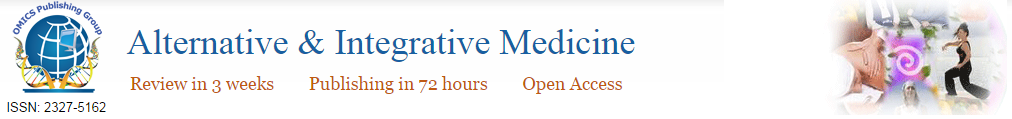 BIO-Sketch of Dr. Con Kerry Kenneth Stough
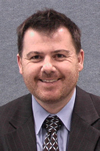 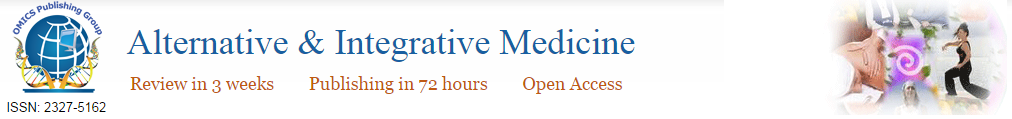 Biography
Professor Con Stough is Professor of Cognitive Neurosciences at the Swinburne centre for Psychopharmacology and Professor of Psychology at Swinburne University. The Centre for Psychopharmacology has 20 full time research staff and 20 research students and is a leading research and teaching institute in cognitive neuroscience. He has an extensive track record in research and consulting and has published more than 190 peer reviewed international expert papers in the area of psychological assessment, biological psychology and psychopharmacology. He has also attracted more than 20 million dollars in research grants over the last 10 years from National and International government and Industry sources. Professor Stough is on the advisory panel for the International Society for Intelligence Research and editorial board for the journal Intelligence and other journals and is an invited member of the Neuroscience panel for the World Economic Forum. He has reviewed scientific papers for more than 50 different scientific journals
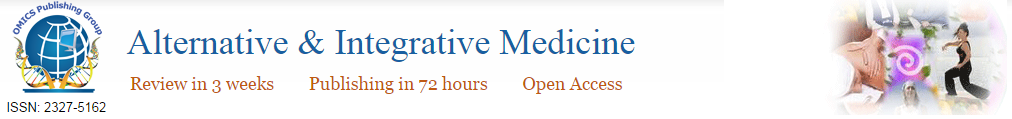 Publications
Stough, C., Nettelbeck, T. & Ireland, G. (1988). Objectively Identifying the Cocktail Party Syndrome among children with Spina Bifida. The Exceptional Child, 35, 23-30.
Stough, C.K.K., Nettelbeck, T. & Cooper, C. (1990). Evoked Brain Potentials, String Length and Intelligence. Personality and Individual Differences, 11, 401-406. 
Stough, C., Brebner, J., & Cooper, C.J. (1991). The Rusalov Structure of  Temperament Questionnaire (STQ): results from an Australian sample. Personality and Individual Differences, 12, 1357-1359.
Brebner, J., & Stough, C. (1992). The relationship between the Structure of Temperament and Extraversion and Neuroticism. Personality and Individual Differences, 14, 623-626
Stough, C., Nettelbeck, T., & Cooper, C.J. (1993). The Raven's Advanced Progressive Matrices and Increases in Intelligence?  Personality and Individual Differences, 15, 103-104.
Stough, C., Mangan, G.L., Bates, T., & Pellett, O. (1994). Smoking and Raven IQ.  Psychopharmacology, 106, 382-384.
Marriott, D, Kirkwood, B., & Stough, C. (1994). Immunological effects of unemployment.  The Lancet, 344, 269-270.
Stough, C., Kerkin, B., Bates, T., & Mangan, G. L. (1994). Music and spatial IQ. Personality and Individual Differences, 17, 695.
Bates, T.C., Pellett, O., Stough, C., & Mangan, G.L. (1994). The Effects of Smoking on Simple and Choice Reaction Time. Psychopharmacology, 106, 365-368.
Stough, C., Mangan, G., Bates, T., Frank, N., Kerkin, B. & Pellett, O. (1995). Effects of nicotine on perceptual speed? Psychopharmacology, 107, 305-310.
Stough, C., Bates, T., & Mangan, G. L., & Pellett, O. (1995). Smoking, string length and intelligence. Personality and Individual Differences, 18, 75-79
Stough, C., Mangan. G.L., Bates, T., & Pellett, O. (In press). Jensen's reaction time-intelligence paradigm: Effects of extraversion and strategy.  Journal of Personality and Social Psychology.
Pellett, O., Mangan, G.L., Bates, T.C., Stough, C. & Colrain, I. C. (In press). The Anxiolytic Effects of cigarette smoking. Psychophysiology.
Stough, C., Nettelbeck, T., Cooper, C., & Bates, T. (1995). Strategy use in Jensen's RT Paradigm: Relationships to Intelligence? Australian Journal of Psychology, 47, 61-65.
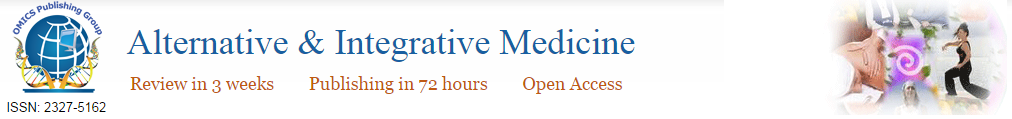 Publications cont…
Tsourtos, G., Rawson, V. R., Ward, L. & Stough, C. (1995). Inspection time as a measure of information processing speed in psychiatric disorders: A preliminary study.  Asian Journal of Psychology, 1, 76-78. 
Bates, T., Mangan, G. L., Stough, C., & Corballis, P. (1995). Smoking, processing speed and attention in a choice reaction time task. Psychopharmacology, 120, 209-212.
Stough, C., Brebner, J., Nettelbeck, T., Cooper, C.J., Bates, T. C., & Mangan, G. L. (1996). The relationship between intelligence, personality and inspection time. British Journal of Psychology, 87, 255-268.
Bates, T. C., Mangan, G. L., Pellett, O., & Stough, C. (In press). Extraversion and auditory evoked potentials: augmenting/reducing. Personality and Individual Differences. 
Stough, C., Bates, T., Mangan, G.L., & Colrain, I. (2001). Inspection time and Intelligence: Further attempts at reducing the apparent motion strategy, Intelligence, 29, 219-230.
Deary, I. J., & Stough, C. (1996). Intelligence and Inspection Time: Achievements, Prospects, and Problems, American Psychologist, 51, 599-608.
Bates, T. C., & Stough, C. (1998). Improved reaction time method, information processing speed and intelligence.  Intelligence, 26, 53-62.
Tsourtos, G., Thompson, J. C.& Stough, C. (2002). Evidence of an early information processing speed deficit in unipolar major depression.  Psychological Medicine, 32, 259-265. 
Stough, C., Bates, T., & Mangan, G. L.  (in press). The relationship between extraversion and intelligence. Personality and Individual Differences.
Bates, T.C. and Stough, C.K. (1997). Processing speed, attention, and intelligence: Effects of spatial attention on decision time in high and low IQ subjects Personality and Individual Differences, 23, 861-868.
Stough, C., & Bates, T. C. (in press).  The Hendrickson evoked potential intelligence paradigm: Effects of personality. Personality and Individual Differences.
Deary, I. J. & Stough, C. (1997). Looking down on Intelligence. American Psychologist, 52, 1148-1150.
Stough, C., Bonyhai, A., & Patterson, J. P. (In Press).  Nerve conduction velocity and intelligence. Intelligence
Stough, C., Bates, T., Mangan, G.L., Frank, N., & Pellett, O.L (In Press). Evoked Potentials and Intelligence: the role of attention. Intelligence
Stough, C. (1998). Nicotine and information processing: recent studies. Brain Topography Today, Koga, Y., Nagata, K., & Hirata (Eds). 799-802
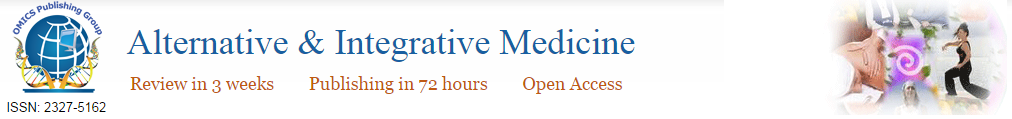 Publications cont…
Stough, C. & Bonyhai, A. (1998). The effects of Ginkgo biloba administration on cognitive performance.  Brain Topography Today, Koga, Y., Nagata, K., & Hirata (Eds). 715-72. 
Carty, M., Stough, C., & Gillespie, N. (1999). The Psychological predictors of road accidents and driving convictions in the road transport industry. Safety Science Monitor. 3, 1-13.
Nicholls, M. E. R., Schier, M., Stough, C. & Box, A. (1999). Psychophysical and electrophysiological support for a left hemisphere temporal processing advantage.  Journal of Neuropsychiatry Neuropsychology and Behavioral Neurology, 12:1 11-16. 
C. Hocking, R. Silberstein, W.M. Lau, W. Roberts, C. Stough, D Amos (2000). Brain Electrical Activity Mapping and the Effects of Thermal Strain on a Spatial Working Memory TaskIn Lau, T, Cotter, J. & Amos, D. (Eds). Cognition. Proceedings of the International Conference on Physiological and Cognitive Performance in Extreme Environments, pp141-143.  Defence Science Technology Organization: Canberra.
C. Hocking, R. Silberstein, W.M. Lau, W. Roberts, C. Stough, D. Amos (2000).  Psychometric Assessment of the Effects of Thermal Strain. In Cognition. In Lau, T, Cotter, J. & Amos, D. (Eds). Proceedings of the International Conference on Physiological and Cognitive Performance in Extreme Environments, pp130-132.  Defence Science Technology Organization: Canberra.
Song, J. & Stough, C. (2000). The relationship between Morningness-Eveningness, Time-of-Day, Speed of Information Processing, and Intelligence. Personality and Individual Differences, 29 (6), 1179-1190 
Tzambazis, K. & Stough, C. (2000). Alcohol impairs speed of information processing and simple and choice reaction time and differentially impairs higher-order cognitive abilities.  Alcohol and Alcoholism, 35 (2), 197-201.
Thompson, J., Stough, C., Papafotiou, K., Nagata, K. & Silberstein, R. (2000). The effects of nicotine on the 13 Hz steady-state visually evoked potential. Journal of Clinical Neurophysiology, 111 (9), 1589-1595.
Bates, T. C. & Stough, C. (2000). Intelligence Arguments and Australian Psychology: A reply to Stankov and an Alternative View. Australian Journal of Psychology, 52 (3), 68-72. 
Palmer, B., Stough, C. & Patterson, J. (1999). A Delivery system for olfactory stimuli.  Behavior Research Methods, Instruments, and Computers, 31 (4), 674-679.
Van Rooy, C., Stough, C., Pipingas, A., Silberstein, R.B. & Hocking, C. (2001). Spatial working memory and intelligence: Biological correlates. Intelligence, 29, 275-292.
Stough, C. & Withers, G. (2000). Sleep disturbance with Chronic Fatigue Syndrome and chronic fatigue.  Journal of Chronic Fatigue Syndrome, 6(2), 37-43.
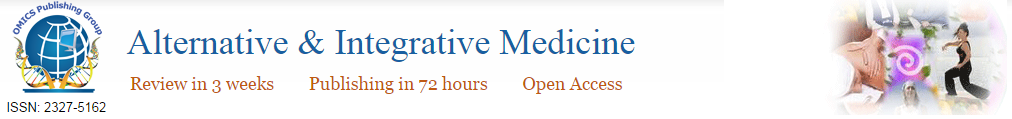 Publications cont…
Palmer, B., Walls, M., Burgess, Z. & Stough, C. (2001). Emotional Intelligence and Effective Leadership? The Journal of Leadership and Organizational Development, 22 (01), 5-10
Dennison, S. M., Stough, C., & Birgden, A. (2001).  The big 5 dimensional personality approach to understanding sex offenders. Psychology, Crime and Law, 7 (3), 243-262.
Stough, C., Clarke, J., Lloyd, J. & Nathan, P.J. (2001). Neuropsychological changes after 30 day Ginkgo biloba administration in healthy participants. International Journal of Neuropsychopharmacology, 4, 131-134.
Stough, C., Donaldson, C., Scarlata, B., & Ciorciari, J. (2001). Psychophysiological correlates of NEO PI-R Openness, Agreeableness and Conscientiousness: preliminary results. International Journal of Psychophysiology, 41, 87-91. 
Hocking, C., Silberstein, R. B, Lau, W. M, Stough, C & Roberts, W. (2001). Evaluation of cognitive performance in the heat by functional brain imaging and psychometric testing. Comp Biochem Physiol A Mol Integr Physiol. 128 (4), 719-34
Stough, C., Thompson, J.C., Bates, T.C. & Nathan, P. J. (2001). Examining Neurochemical Determinants of Inspection Time: Development of a Biological Model. Intelligence, 29, 511-522. 
Keetley, V., Wood, A., & Stough, C. (2001). Neuropsychological sequelae of 50Hz magnetic fields. International Journal of Radiation Biology, 77 (6), 735-742.
Gillespie, N., Walsh, M., Winefield, A.H., Dua, J., & Stough, C. (2001). Occupational Stress within Australian Universities: Staff perceptions of the determinants, consequences and moderators of stress. Work and Stress, 15, 53-72.
Hutchison, CW, Nathan, P J, Mrazek, L, Stough, C. (2001). Cholinergic Modulation of Speed of Early Information Processing: the Effect of Donepezil on Inspection Time. Psychopharmacology, 44, 440-442.
Nathan P.J, Clarke J, Lloyd J, Hutchison C.W, Downey, L., & Stough C. (2001). The Acute Effects of an extract of Bacopa Monniera (Brahmi) on Cognitive Function in Healthy Normal Subjects. Human Psychopharmacology, 16, 345-351.
Ellis, K.A., Stough, C. Vitetta, L. Heinrich, K., Nathan, P. J. (2001). An investigation into the acute nootropic effects of Hypericum perforatum L. (St. John’s Wort) in healthy human volunteers. Behavioural Pharmacology, 12 (3), 173-182.
Stough, C., Lloyd, J., Clarke, J., Downey, L., & Nathan, P. J. (2001). The Chronic Effects of an extract of Bacopa monniera (Brahmi) on Cognitive Function in Healthy Human Subjects. Psychopharmacology, 156, 481-484.
Hopper, A., Ciorciari, C., Johnson, G., Spensley, J., Sergejew, A. & Stough, C. (2002). EEG Coherence and Dissociative Identity Disorder. Dissociation, 3 (1), 75-78.
Eide, P., Kemp, A., Silberstein, R.B., Nathan, P. J., & Stough, C. (2002). Test re-test reliability of the Emotional Stroop task: examining the paradox of measurement change. Journal of Psychology, 136(5), 514-520.
.
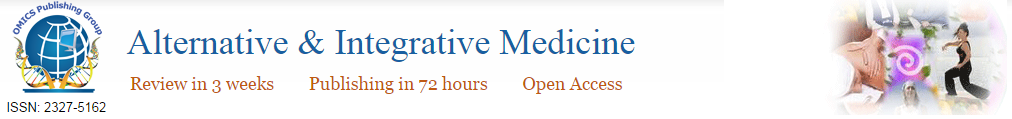 Publications cont…
Nathan, P.J., & Stough, C. (2001). Inspection Time: A Neuropsychophysiological Test for Measuring the Functional Integrity of the Cholinergic System. Medical hypotheses, 57, 759-760.
Nathan, P. J., Baker, A., Carr, E., Earle, J., Jones, M., Nieciecki, M., Hutchison, C., Stough, C. (2001). Cholinergic Modulation of cognitive function in healthy subjects: acute effects of donepezil, a cholinesterase inhibitor. Human Psychopharmacology, 16, 481-483.
Thompson, J. C., Wilby, G, & Stough, C. (2002). The Effects of Transdermal Nicotine on Inspection Time. Human Psychopharmacology: Clinical and Experimental, 17, 157-162.
Palmer, B., Donaldson, C., & Stough, C. Emotional Intelligence and Life Satisfaction. (2002) Personality and Individual Differences, 33 (7), 1091-1100.
Nicholls, M.E.R., Gora, J., & Stough, C. K. K. (2002). Hemispheric asymmetries for visual and auditory processing: An evoked potential study. International Journal of Psychophysiology, 44, 37-55.
Gardner, L. & Stough, C. (2002). Examining the relationship between Leadership and Emotional Intelligence in senior level managers. Leadership and Organizational Development Journal, 23(2), 68-78.
Nathan, P.J., Ricketts, E., Wesnes, K., Mrazek, L., Greville, W., & Stough, C. (2002). The acute nootropic effects of Ginkgo biloba in healthy older human subjects: a preliminary investigation. Human Psychopharmacology, 17, 45-49.
Timoshanko, A., Stough, C., Vitetta, L., Nathan, P. J. (2001). A preliminary investigation on the acute pharmacodynamic effects of hypericum on cognitive and psychomotor performance, Behavioural Pharmacology, 12(8), 635-640).
Maher, B. F. G., Stough, C., Shelmerdine, A., Wesnes, K. Nathan, P. J. (2002). The acute effects of combined administration of Ginkgo biloba and Bacopa monniera on cognitive function in humans. Human Psychopharmacology Clinical & Experimental, 17(3), 163-164.
*Palmer, B., Manocha, R.,Gignac, G., Stough, C.(2003). Examining the factor structure of the Bar-On Emotional Quotient Inventory with an Australian general population sample. Personality & Individual Differences, 35 (5), 1191-2010.
Johnson, A., Almeida, Q., Stough, C., Thompson, J., Singarayer, R. Jog, M. (2003). Visual inspection time in Parkinson’s disease: deficits in early stages of cognitive processing. Neuropsychologia, 42, 577-585, 
Hamblin, D. L. Wood, A. W. Croft, R. J. Stough, C. (2004). Examining the effects of electromagnetic fields emitted by GSM mobile phones on human event-related potentials and performance during an auditory task. Clinical Neurophysiology, 115, 171-179.
*Palmer, B, Gignac, G, Bates, T, Stough, C. (2003). Examining the Structure of the Trait Meta-Mood Scale, Australian Journal of Psychology, 55, 154-159.
Carter, J., Farrow, M., Stough, C., Silberstein, R. B. (2003). Assessing inhibitory control: A revised approach to the stop signal task. Journal of Attention Disorders, 6(4), 153-161.
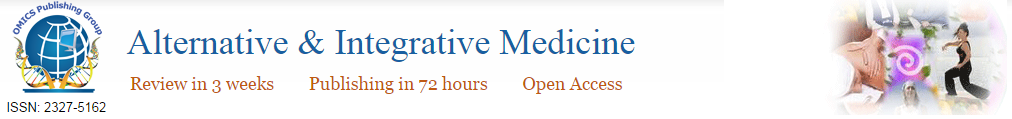 Publications cont…
*Gignac, G., Stough, C. & Loukomitis, S. (2004). Openness, Intelligence and self-report intelligence. Intelligence, 32, 133-144
McCardle, K., Luebbers, S., Carter, J.D., Croft, R.J. & Stough, C. (2004). Chronic MDMA (ecstasy) Use, Cognition and Mood. Psychopharmacology, 173, 434-440
Nathan, P., Tanner, S., Lloyd, J., Harrison, B., Curran, L., Oliver, C., Stough, C. (2004). Effect of combined extract of ginkgo biloba and bacopa monniera on cognitive functioning. Human Psychopharmacology, 19, 91-97.
Stough, C., & Bates, T. (In press). The External Validity of Inspection Time as a measure of intelligence. Intelligence.
Papafotiou, K. Carter, J., Stough, C. (2005). An evaluation of the sensitivity of the Standardised Field Sobriety Tests (SFSTs) to detect impairment due to marijuana intoxication.  Psychopharmacology., 180, 107-114.
Papafotiou, K., Carter, J., Stough, C. (2005) The relationship between performance on the Standardised Field Sobriety Tests, driving performance and the level of delta-9 tetrahydrocannabinol (THC) in blood.  Forensic Science International, 155 (2-3), 172-178.
Silber, B. Y., Papafotiou, K., Croft, R. J., Ogden, E., Swann, P., & Stough, C. (2005). The effects of dexamphetamine on simulated driving performance. Psychopharmacology, 179, 536-543
Palmer, B., Gignac, G., Manocha, R. & Stough, C. (2005).  A psychometric analysis of the Mayer, Salovey, Caruso Emotional Intelligence Test (MSCEIT V 2.0). Intelligence, 33, 285-305.
Kelleher, L. M., Stough, C., & Sergejew, A. (2004). The effects of cannabis on information-processing speed. Addictive Behaviors, 29(6), 1213-1219
Loughran, S.P., Wood, A.w., Barton, J.M., Thompson, B., Stough, C. (2005). The effect of electromagnetic fields emitted by mobile phones on human sleep. Neuroreport, 16, 1973-1976.
Silber, B. Y., Papafotiou, K., Croft, R.J., Stough, C. K. (2005). An evaluation of the sensitivity of the standardised field sobriety tests to detect the presence of amphetamine. Psychopharmacology, 182(1), 153-159.
Gignac, G., Palmer, B., Manocha, R. & Stough, C. (2005). An examination of the factor structure of the schutte self-report emotional intelligence (SSREI) scale via confirmatory factor analysis. Personality and Individual Differences, 39, 1029-
Puglia, M., Stough, C., Carter, J. & Joseph, M. (2005). The emotional intelligence of adult sex offenders: ability based EI assessment. Journal of Sexual Aggression, 11, 249-
Wood, A., Loughran, S., & Stough, C. (2006). Does evening exposure to mobile phone radiation affect subsequent melatonin production?  . International Journal of Radiation Biology, 82 Issue 2, p69-76
Keetley V., Wood A.W., Spong, J., & Stough, C. (2006). Neuropsychological sequelae of digital mobile phone exposure in humans. Neuropsychologia., 44(10):1843-8.
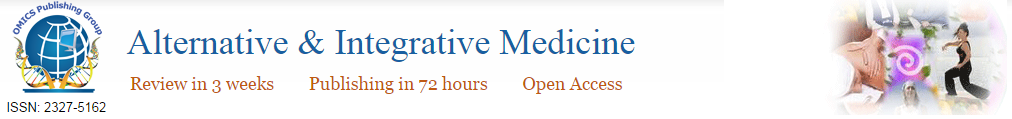 Publications cont…
Hamblin, D. L., Croft, R.J., Wood, A.W., & Stough, C., & Spong, J. (2006). The sensitivity of human event-related potentials and reaction time to mobile phone emitted electromagnetic fields. Bioelectromagnetics, 27(4), 265-73.
Silber, B.Y., Croft, R.J., Papafotiou, K., & Stough C. (2006). The acute effects of d-amphetamine and methamphetamine on attention and psychomotor performance.Psychopharmacology, 187(2), 154-69.
*Downey, L., Papageorgiou, V., & Stough, C. (2006). Examining the relationship between leadership, emotional intelligence and intuition in senior female managers. Leadership & Organization Development Journal, 27(4), 250-264
Tsourtos, G., Spong, J., & Stough C. (2007). The effects of electro-convulsive therapy on the speed of information processing in major depression.Journal of  Affective Disorders, 103, 263-266.
Ryan, J., Croft, K., Wesnes, K. & Stough, C. (2008). An Examination of the effects of the Antioxidant Pycnogenol on Cognitive Performance, Serum Lipid Profile, Endocrinological and Oxidative Stress biomarkers in an Elderly Population.  Journal of Pschopharmacology, 22 (5), 553-562
Luebbers, S., Downey, L. A., & Stough, C. (2007, April). The development of an adolescent measure of EI. Personality and Individual Differences, 42(6), 999-1009.
Gignac, G., Palmer, B., & Stough, C. (2007).A confirmatory factor analytic investigation of the TAS-20 :Corroboration of a five factor model and suggestions for improvement. Journal of Personality Assessment, 89 (3), 247-257
Gignac, G.E., Palmer, B., Bates, T., & Stough, C. (2006) Differences in confirmatory factor analysis model close-fit index estimates obtained from AMOS 4.0 and AMOS 5.0 via full information maximum likelihood-no imputation: Corrections and extension to Palmer et al. (2003). Australian Journal of Psychology, 58 (3), 144-150.  
Hansen, K., Gardner, L. & Stough, C. (2007). Improving occupational stress through emotional intelligence development. Organizations and People, 14 (2) 70-75.
Downey,L. A, Godfrey, J., Hansen, K. & Stough, C. (2006). The Impact of Social Desirability and Expectation of Feedback on Emotional Intelligence in the Workplace. E-Journal of Applied Psychology, 2 (2), 12-18
Downey, L. A., Godfrey, J., Hansen, K., & Stough, C. (2006). The Impact of Social Desirability and Expectation of Feedback on Emotional Intelligence in the Workplace Electronic Journal of Applied Psychology
Ranjendran, D., Downey, L. & Stough, C. (2007). Assessing Emotional Intelligence in the Indian workplace. Electronic Journal of Applied Psychology 3(2): 55 – 59.
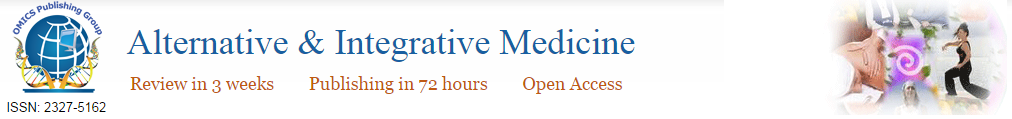 Research Grants
1999. 	ARC Discovery. Nicholls, M. E. R. & Stough, C. A model of the temporal processing capacities of the cerebral hemispheres $95 000 for 1999-2001. Australian Research Council 
1999. 	ARC Linkage. Winefield, A.H., Dua, J., & Stough, C. A longitudinal study of occupational stress in Australian university staff. $224, 000 for 1999-2001. Australian Research Council  
1999. 	NHMRC Stough, C., Armstrong, S., & Wood, A. "Neuropsychological Sequelae of mobile phones" $73 000 for 1999-2000 National Health and Medical Research Council (NHMRC)  
2001. 	ARC DISCOVERY Stough, C. & Nathan, P.J. The role of the cholinergic system and the neurotransmitter Acetylcholine on Inspection Time. Australian Research Council. $90,000 for 2001-2003. Australian Research Council
2001 	NHMRC, Wood, A., & Stough, C. “Human Physiological responses to exposure to mobile phone-type radiation. $213 570 for 2001-2003. National Health and Medical Research Council (NHMRC)
2001	NDLERF Large Grant Stough, C., Boorman, M., Ogden, E., & Nathan, P.J. “An evaluation of the efficacy of the Standardised Field Sobriety Test for the Detection of Impairment Caused by Alcohol and Marijuana Alone and in Combination”  $401, 500 for 2001-2004. National Drug Law Enforcement Research Fund
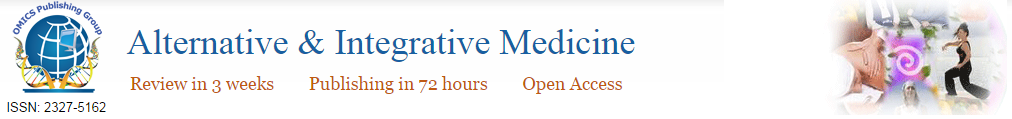 Research Grants
2007 	ARC Discovery DP0772762 Stough, C. & Papafotiou, K. Roadside saliva based testing for amphetamine-type stimulants in drivers: An evaluation of the relationship between positive drug tests and driving impairment after the consumption of methamphetamine and MDMA. $430K (2007-2009). Australian Research Council
2008. 	ARC Linkage LP0882960 Stough, C. Does Emotional Intelligence predict final year academic results and student retention in secondary schools? $153K (2008-2010). Australian Research Council 
2008.  	NICM Stough, C., Scholey, A., Pipingas, A., Johnston, P., Rosenfeldt, F., & Croft, K. Centre for the Study of Natural Medicines and Neurocognition in Health and Disease. 350K for 2008-2009 National Institute of Complementary Medicine (under the auspices of the National health and Medical Research Council) 
2009 	ARC Linkage LP0989878  Langan Fox, J.D., Stough, C.K., Cunningham, E. Project Title: Preventing Adverse Events in Hospitals $91K for 2009-2010. Australian Research Council 
2009 	NHMRC Project 558102  Myers, S.P., Sinclair, A.J., Stough, C., Meyer, B.J., Leach, D.N., Brooks, L. “Fish oil and work stress trial” $135,225 National Health and Medical Research Council (NHMRC).
2010 	ARC Discovery. Stough, C., Scholey, A., & Croft, K. DP1093825  “Improving Cognitive Functioning in the Elderly”. $290K for 2010-2012. Australian Research Council
2010 	ARC Discovery. Scholey, A., & Stough, C. DP1093834 “Glucose facilitation of cognitive function: Effects of effort, age and glucose control” $165K for 2010-2012. Australian Research Council
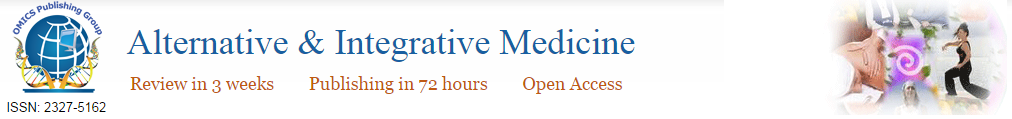 Research Grants
2010  ARC Linkage. LP110100410 Stough, C., Cropley, V., Yucel, M., Scholey, A., & Croft, K. Neuroimaging changes underpinning improvements in cognition in the elderly. $173, 826 for 2011-2012 Australian Research Council.
2010. VDLERF. Ogden, E. & Stough, C. Amphetamines and Violence. $170K
2013	NHMRC. Sarris, J., Schweitzer, I, Stough, C., & Bousman, C. The efficacy of SAMe as adjunct treatment for Major Depression. $768K
2014	NHMRC Sarris, J., Stough, C., Byrne, G., Scholey, A. and Bousman, C. Treatment of  Generalized Anxiety Disorder: A 16-Week Double-Blind RCT. $658,539.
2014	NHMRC Stough, C., & Downey, L.  The relationship between accident culpability and drug presence in blood samples taken from persons injured in motor vehicle collisions. $190K
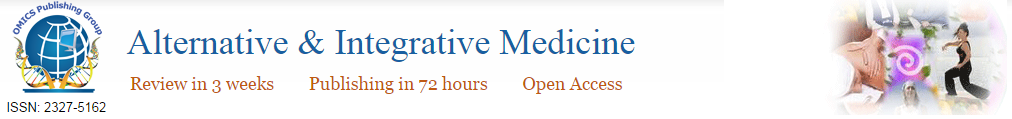 Committee Memberships
University Council, elected 1984-1986.
Education Committee, elected 1985-1987.
Science Faculty, elected 1985-1987.
Science Curriculum Committee, 1985-1987.
Science Appointments Committee. Appointed by Faculty of Science 1985-1987.
Faculty of Arts. Appointed by the University Council on the recommendation of the Vice Chancellor as nominee member 1985-1987.
Faculty of Maths-Science. Appointed by the University Council on the recommendation of the Vice Chancellor as nominee member. 1985-1987.
Centre for Aboriginal Studies in Music. Appointed by the University Council on the recommendation of the Vice Chancellor as nominee 1986.
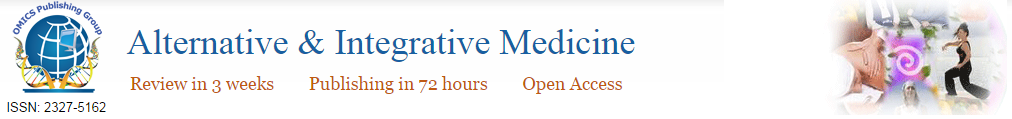 Committee Memberships
Ethics Committee (nominee of Director of Memberships) 1999-2000
Memberships Advisory Committee 1999-2000
Membership Appeals Committee 1999-2000
Chair Joint School of Biophysical Sciences and Electrical Engineering/ Brain Sciences Institute Human Research Ethics Committee
University red Tape Committee
Appointments Committee Student services 
Appointments Committee Brain Sciences Institute
Member, Education Committee
Travel Tender Committee
Faculty Research Committee
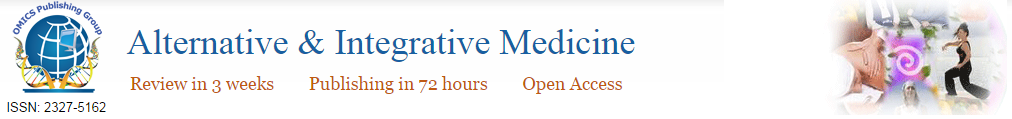 Journal of Community Medicine & Health Education

Internal Medicine: Open Access

General Medicine: Open Access

Journal of Vascular Medicine & Surgery
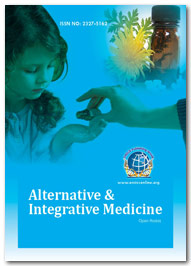 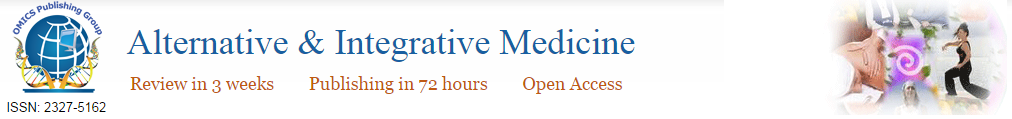 Related Conferences
2nd International Conference on
Predictive, Preventive and Personalized Medicine & Molecular Diagnostics
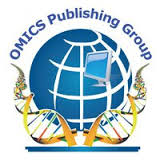 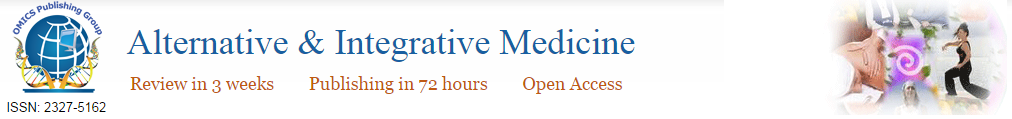 OMICS Group Open Access Membership
OMICS publishing Group Open Access Membership enables academic and research institutions, funders and corporations to actively encourage open access in scholarly communication and the dissemination of research published by their authors.
For more details and benefits, click on the link below:
http://omicsonline.org/membership.php
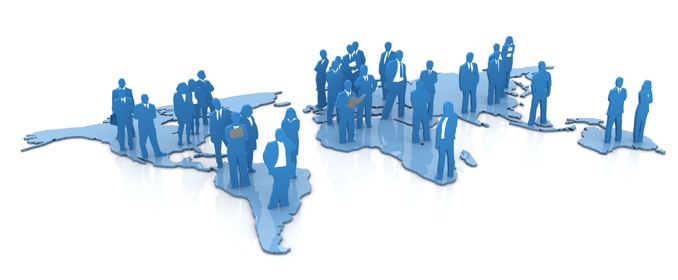